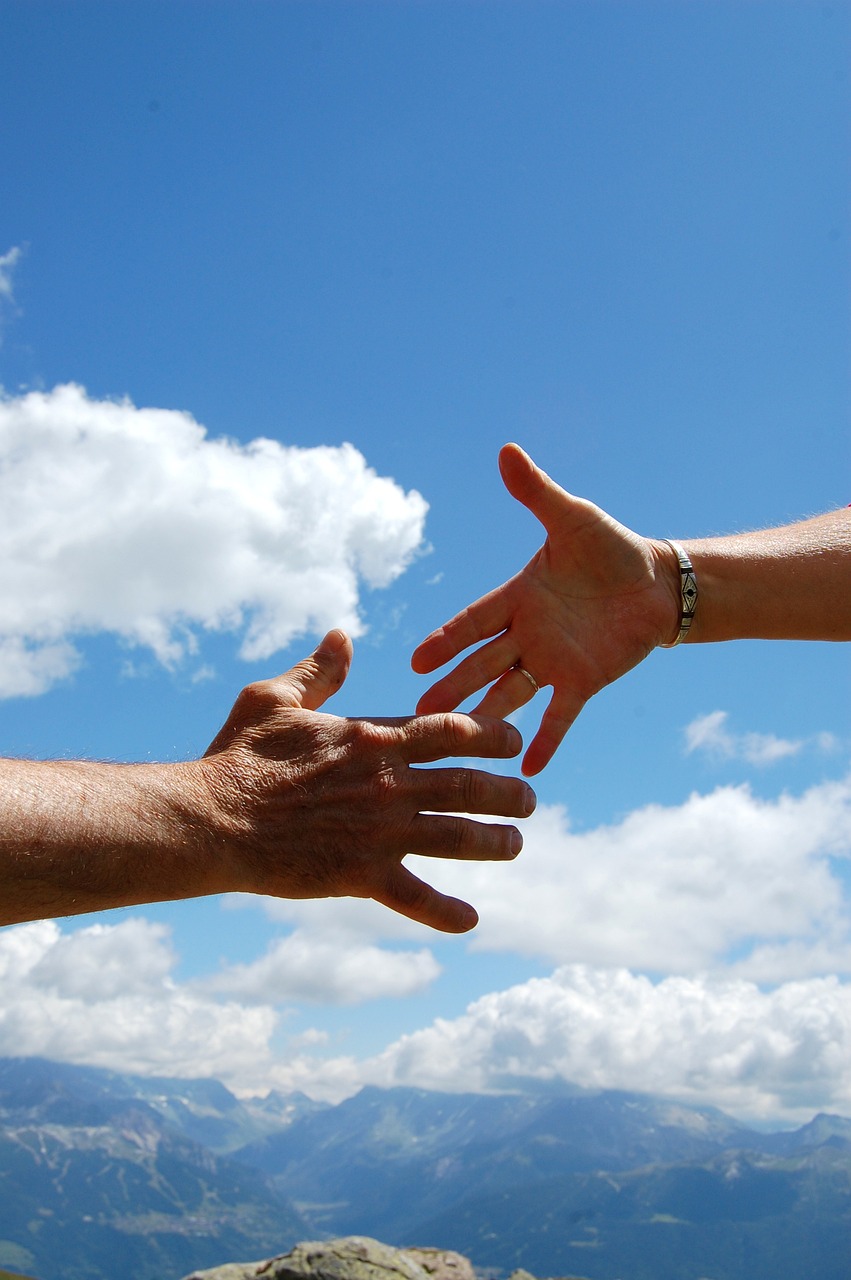 ΚΟΙΝΩΝΙΚΟΣ ΑΠΟΚΛΕΙΣΜΟΣ ΚΑΙ ΚΟΙΝΩΝΙΚΗ ΠΟΛΙΤΙΚΗ
Κοινωνικός αποκλεισμός και κοινωνική κατασκευή
Ιστορία του Κοινωνικού αποκλεισμού
Κοινωνικός αποκλεισμός και Κοινωνική Ευπάθεια
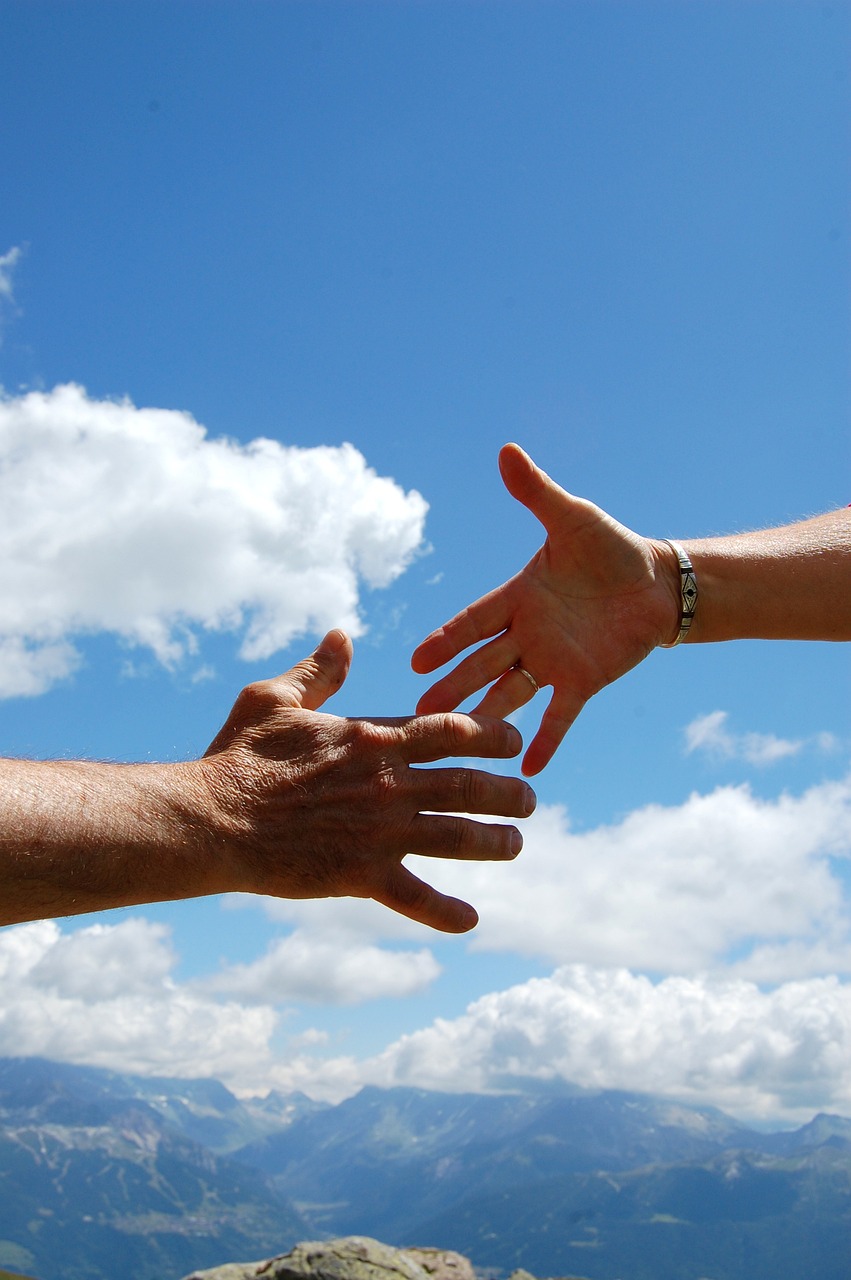 ΚΟΙΝΩΝΙΚΟΣ ΑΠΟΚΛΕΙΣΜΟΣ ΚΑΙ ΚΟΙΝΩΝΙΚΗ ΠΟΛΙΤΙΚΗ
Κοινωνικός αποκλεισμός και κοινωνική κατασκευή

1. Τι είναι η κοινωνική κατασκευή
2. Παράμετροι και παράγοντες της κοινωνικής κατασκευής
Αντικειμενική υπόσταση
Υποκειμενική υπόσταση
Χρόνος
Τόπος
Παραδείγματα




Τετάρτη, 13 Σεπτεμβρίου 2023
Τι είναι ο κοινωνικός αποκλεισμός Ιστορία της Έννοιας
Η Γέννηση της έννοιας
Η επιστημονική κατασκευή του Κοινωνικού Αποκλεισμού στη δεκαετία του ’60
Η έννοια από το 1975 μέχρι σήμερα
Η χρήση άλλων εννοιών
Διάκριση έννοιας και φαινομένου
Τι είναι ο κοινωνικός αποκλεισμόςΤο φαινόμενο
Η δυσκολία προσέγγισης του φαινομένου
Οι μεθοδολογικές δυσκολίες
Οι 3 άξονες προσέγγισης ενός πολυδιάστατου φαινομένου που δεν ορίζεται
1ος.Η συσσώρευση και η αναπαραγωγή των κοινωνικών ανισοτήτων
2ος. Η αδυναμία πρόσβασης στα κοινωνικά δικαιώματα
3ος. Η διάρρηξη του κοινωνικού δεσμού
Η Κοινωνική ευπάθεια – Διαφορές με τον Κοινωνικό Αποκλεισμό
Κοινωνική επικινδυνότητα και κοινωνική ευπάθεια
Η ευπάθεια ως αποτυπωμένη κατάσταση
Ευπαθείς ομάδες και αποκλεισμένες ομάδες
Το στοίχημα της Κοινωνικής Συμμετοχής
Η συσσώρευση κοινωνικών ανισοτήτων ως ειδοποιός διαφορά μεταξύ αποκλεισμού και ευπάθειας
Ο ρόλος των κοινωνικών πολιτικών στην προστασία μετασχηματισμού της ευπάθειας σε αποκλεισμό
Υπάρχουν μη ευπαθείς πληθυσμοί σήμερα;
Τι είναι ο κοινωνικός αποκλεισμός Χαρακτηριστικά της Έννοιας του Αποκλεισμού
Τα 4 χαρακτηριστικά της έννοιας του ΚΑ
Έννοια πολυδιάστατη και πολυεπιπέδη
Έννοια ορίζοντας
Έννοια πολιτικής διαχείρισης
Η έννοια, η κατάσταση και οι διαδικασίες κοινωνικού αποκλεισμού
Άξονες για το φαινόμενο του Κοινωνικού Αποκλεισμού
Οι μεθοδολογικές δυσκολίες
Οι 3 άξονες προσέγγισης ενός πολυδιάστατου φαινομένου που δεν ορίζεται
1ος.Η συσσώρευση και η αναπαραγωγή των κοινωνικών ανισοτήτων
Είδη κοινωνικών ανισοτήτων
Θεσμικές (πρόσβαση στους θεσμούς)
Ταυτοτικές (έμφυλες, εθνικές, εθνοτικές, γεωγραφικές/τοπικές, οπαδικές κινηματικές, περιβαλλοντικές)
Καταγωγής
Οικονομικές (εισόδημα)
Επαγγελματικές
Πολιτιστικές
Άξονες για το φαινόμενο του Κοινωνικού Αποκλεισμού
2ος. Η αδυναμία πρόσβασης στα κοινωνικά δικαιώματα
Κατηγορίες δικαιωμάτων: ατομικά, πολιτικά και κοινωνικά
Συνέπειες αδυναμίες πρόσβασης στα κοινωνικά δικαιώματα
Σχέση με τις ανισότητες και τον 1ο άξονα
3ος. Η χαλάρωση ή διάρρηξη του κοινωνικού δεσμού
Η σημασία του σχεσιακού περιβάλλοντος
Η σημασία της κοινωνικοποίησης μέσα από τη συμμετοχή σ’ ένα φορέα
Η Κοινωνική συμμετοχή (social participation)
Το πρόβλημα της κοινωνικής απομόνωσης στο αστικό περιβάλλον
Κοινωνικά προβλήματα και διάρρηξη κοινωνικού ιστού
Παραγωγή εγκληματικότητας
Πολιτικές καταπολέμησης του αποκλεισμούΕυρωπαϊκές κατευθύνσεις
Κοινωνικός Αποκλεισμός: ένας καθαρά πολιτικός όρος
Ανάπτυξη του προνοιακού κράτους σε βάρος ενός οργανωμένου κοινωνικού κράτους που στηρίζει τους κοινωνικούς θεσμούς με αποτέλεσμα ένα υπολειμματικό κοινωνικό μοντέλο με σοβαρή μείωση των κοινωνικών παροχών
Κατακερματισμός των κοινωνικών πολιτικών για την καταπολέμηση του Κοινωνικού Αποκλεισμού

Α. Λειτουργικές Πολιτικές : Δράσεις υπέρ της φτώχειας και του εισοδήματος (φορολογικές, κλπ.), δράσεις υπέρ της απασχόλησης και δράσεις υπέρ της δια βίου εκπαίδευσης (κυρίως σε ευρωπαϊκό και εθνικό επίπεδο). 
Β. Κοινωνικές Πολιτικές υπέρ των ευπαθών ομάδων: φτωχοί, μετανάστες, ηλικιωμένοι, άτομα με αναπηρίες, μονογονεικές οικογένειες, κλπ. (κυρίως στο τοπικό επίπεδο). 
Γ. Πολιτικές με κριτήριο το χώρο: αστικές και αγροτικές πολιτικές, πολιτικές για τις περιοχές αποβιομηχάνησης, πολιτικές για τις ευαίσθητες κοινωνικά περιοχές, κατά της γκετοποίησης, κλπ. (εθνικές και τοπικές πολιτικές). 
Στόχοι:
1ον. Στοιχειώδης οικονομική ανάπτυξη για όλες τις χώρες2ον. Ανάπτυξη ανθρώπινου κεφαλαίου, κυρίως μέσω της εκπαίδευσης και της απασχόλησης3ον. Ελάχιστη κοινωνική ασφάλεια για τους φτωχούς.
Πολιτικές για την Απασχόληση
Πολιτικές για την κοινωνική ευπάθεια
Στροφή στις Επιδοματικές πολιτικές και χρηματοδοτήσεις από το Ταμείο Ανάκαμψης
Πολιτικές καταπολέμησης του αποκλεισμούΕθνικές κατευθύνσεις
Πολιτικές για το γενικό πληθυσμό: Εθνικό σχέδιο δράσης για την κοινωνική ενσωμάτωση 
Παροχές σε χρήματα, παροχές σε είδος, παροχές σε δικαιώματα
Αυστηροποίηση των κοινωνικών παροχών και αύξηση των προνοιακών προγραμμάτων και παροχών
Επιδόματα
Ελάχιστο εγγυημένο εισόδημα (ΚΕΑ)
Εθνική σύνταξη για υπερήλικες/αγροτικές συντάξεις
Πολιτικές για ομάδες στόχου, ειδικά επιδόματα για το παιδί, για ΑμΕΑ, για αποφυλακισμένους, για νέους άνεργους, για μακροχρόνια άνεργους, για ηλικιωμένους
Τοπικοί θεσμοί και άρση του κοινωνικού αποκλεισμού με έμφαση στην αλληλεγγύη
Τοπικές Δομές Κοινωνικής Πολιτικής
Αποσπασματικότητα των μέτρων
Ξενώνες στέγασης
Η Κοινωνικές Υπηρεσίες
Τα Κέντρα Κοινότητας
Το Βοήθεια στο Σπίτι
Μέτρα ενίσχυσης της υγείας – προληπτική ιατρική
Τα Κοινωνικά Παντοπωλεία
Τα Κοινωνικά Ιατρεία
Τα Κοινωνικά Φαρμακεία
Ο ρόλος των δράσεων αλληλεγγύης στην άρση του αποκλεισμού από ΜΚΟ και άλλες οργανώσεις
Δράσεις αλληλεγγύης σε τοπικό επίπεδο
Σύλλογοι εθελοντισμού και αλληλεγγύης για παροχή κοινωνικής βοήθειας
Εκκλησιαστικοί σύλλογοι 
Φιλανθρωπικοί σύλλογοι
Κοινωνική ενίσχυση της συμμετοχής
Κοινωνική εξάρτηση, αποχή και αποτελεσματικότητα των παρεμβάσεων
Βασικά ερωτήματα
Ποιο είναι το σημερινό πρόσωπο του αποκλεισμού;
Δώστε μας ένα παράδειγμα κοινωνικού αποκλεισμού.
Ποια διαφορά έχουν οι ευπαθείς από τις αποκλεισμένες ομάδες;
Δώστε μας από ένα παράδειγμα ευπαθούς και αποκλεισμένης ομάδας.
Γιατί πιστεύετε ότι δεν έχει λυθεί το πρόβλημα του αποκλεισμού τόσες δεκαετίες;
Ποιες είναι οι θετικές και οι αρνητικές συνέπειες των πολιτικών του αποκλεισμού;
Ποιος ο ρόλος της τοπικής αλληλεγγύης στην άρση αποκλεισμού;